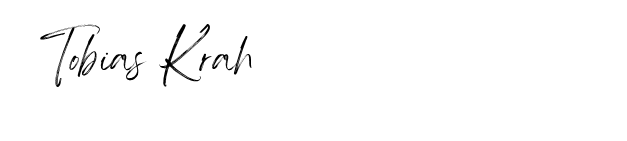 TRIGGER 
IDEEN
IN POWERPOINT
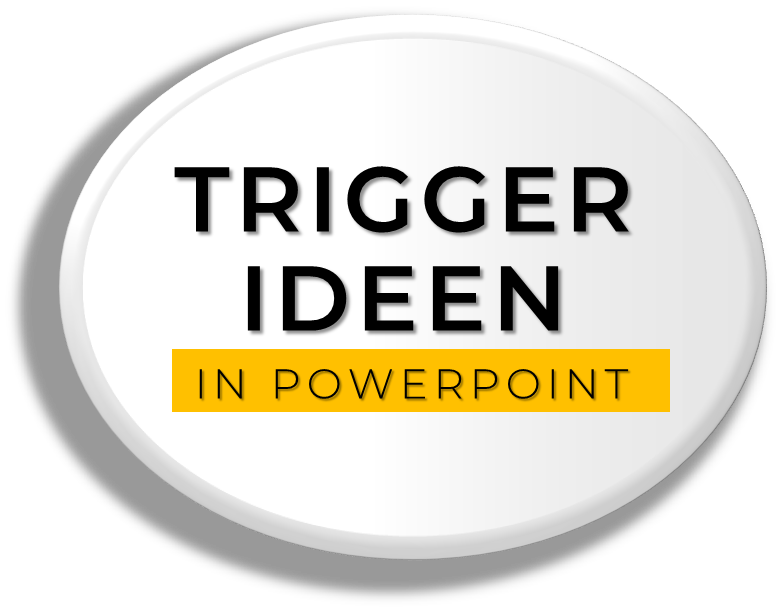 TRIGGER
TRIGGER
TRIGGER
DIREKT
MEHRFACH
INDIREKT
A
B
C
💥💥💥
💥😎👍💥
schule-digital.com
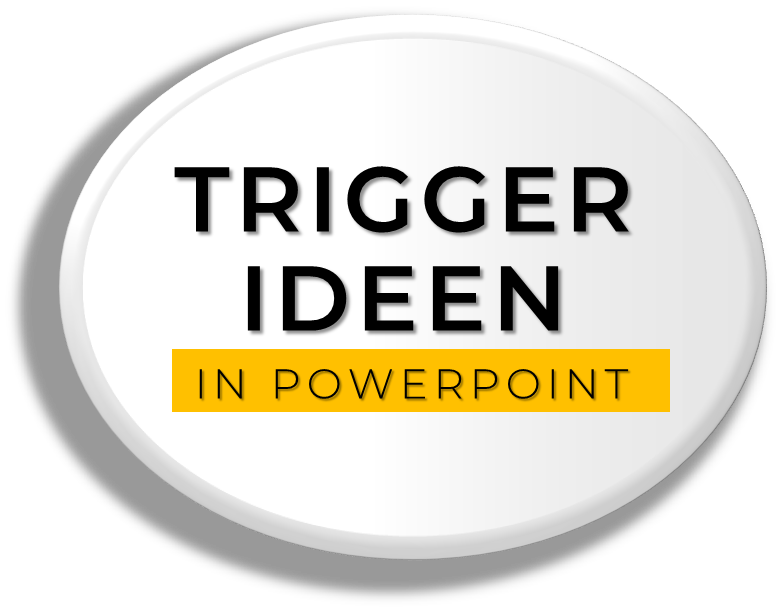 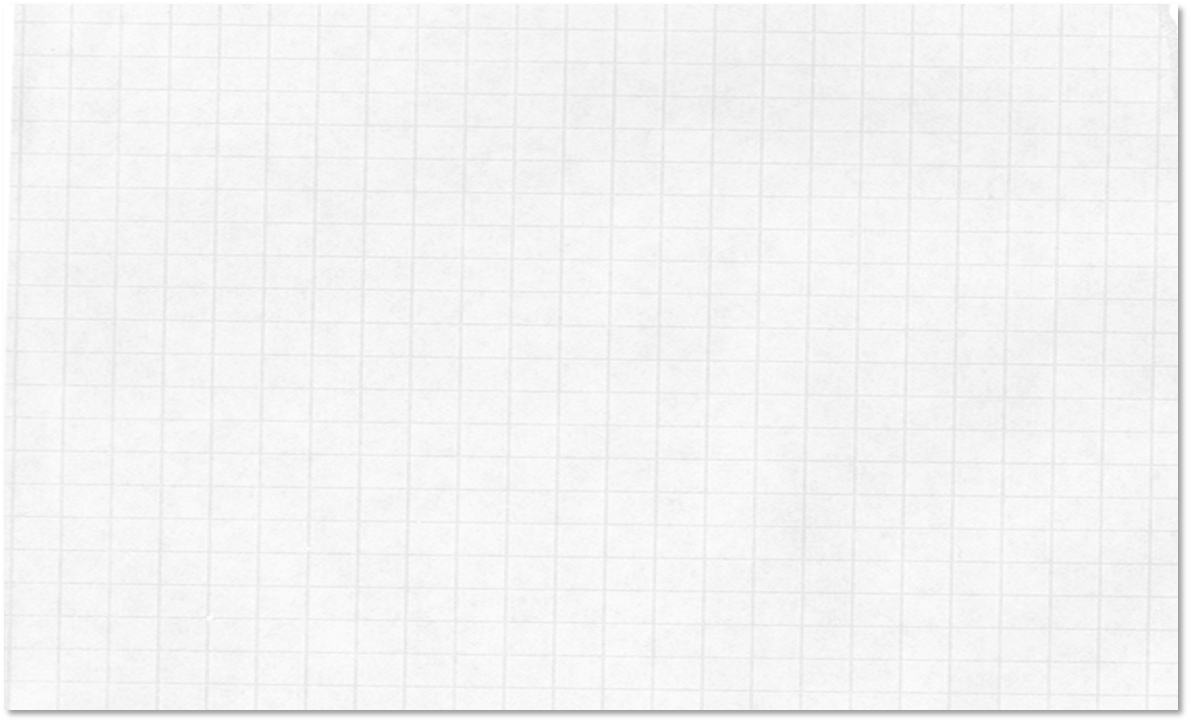 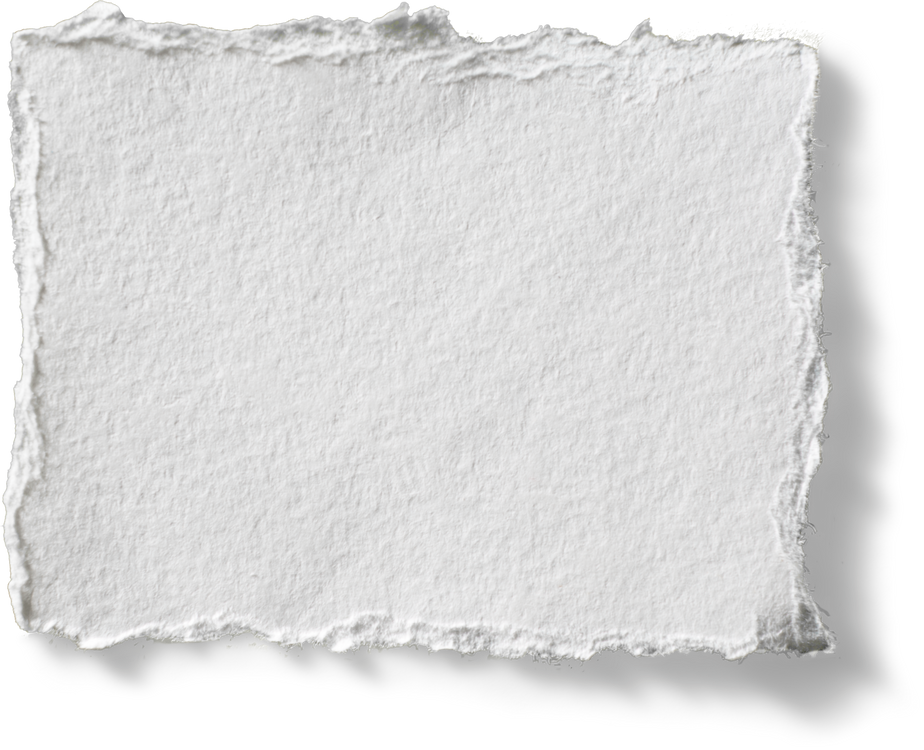 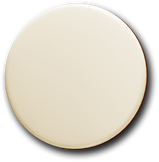 ÜBUNG
WARM UP:
Level 1: Erstelle einen direkten Trigger
Level 2: Erstelle einen indirekten Trigger
Level 3: Erstelle einen Mehrfachtrigger
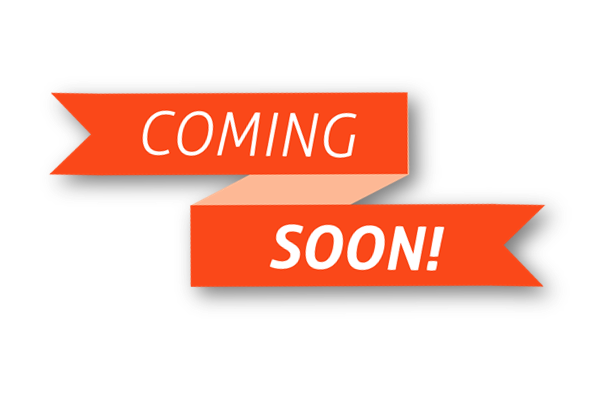 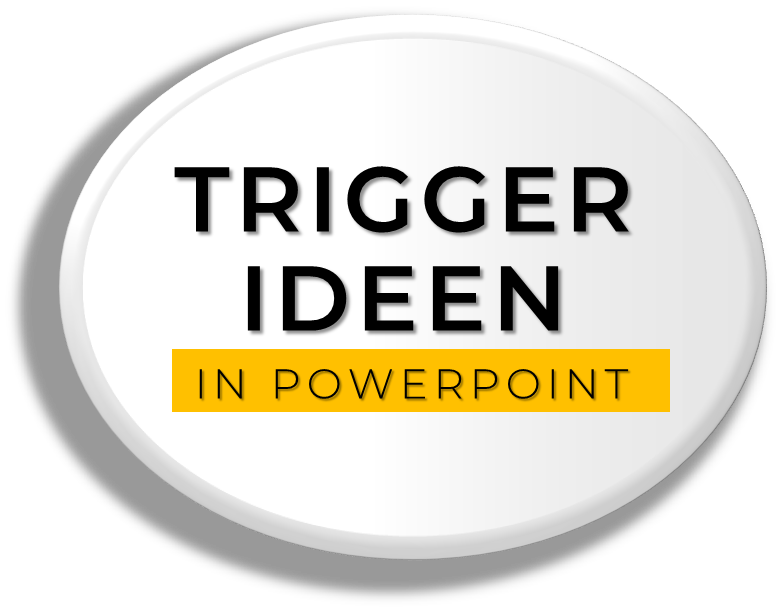 TRIGGER
TRIGGER
TRIGGER
DIREKT
MEHRFACH
INDIREKT
A
B
C
💥💥💥
💥😎👍💥
schule-digital.com
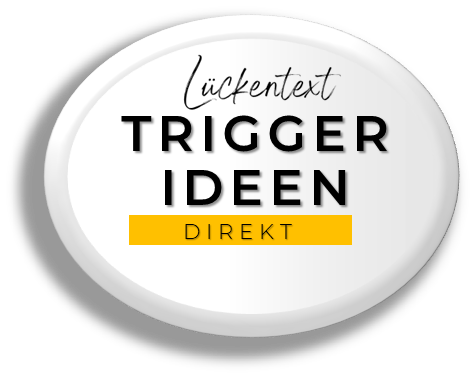 1.
Mund
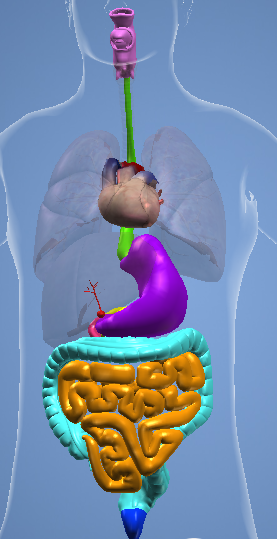 2.
Speiseröhre
3.
Magen
4.
Dünndarm
5.
Dickdarm
6.
Mastdarm
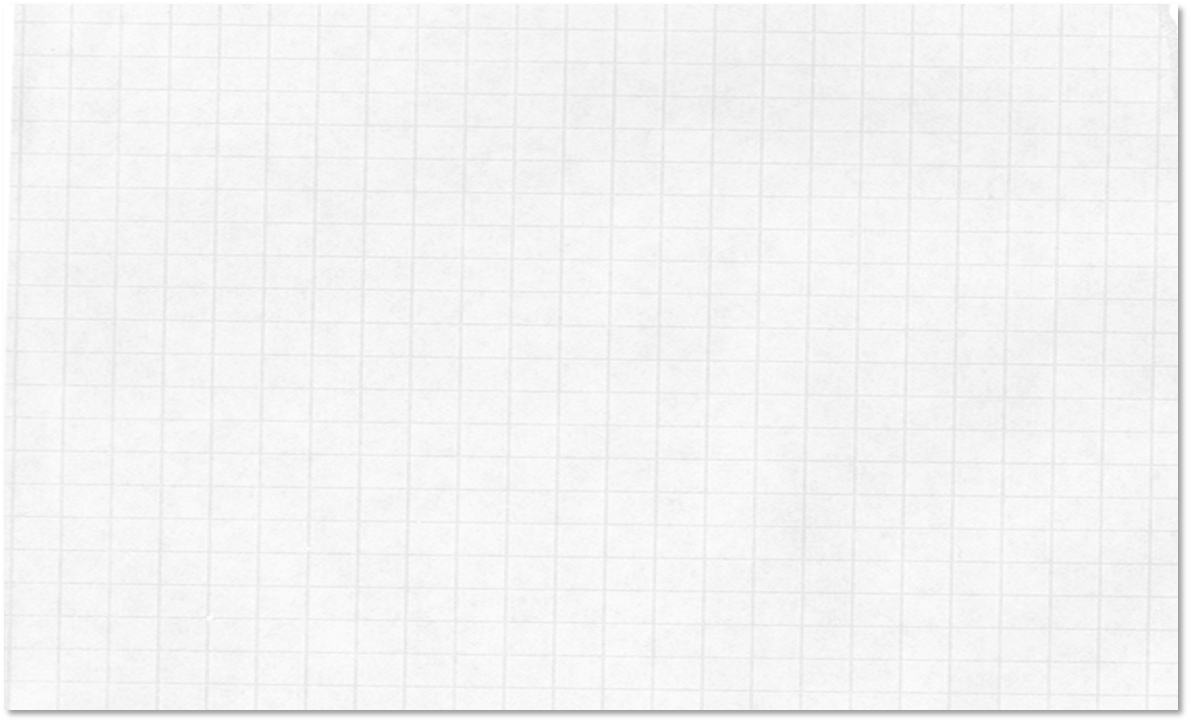 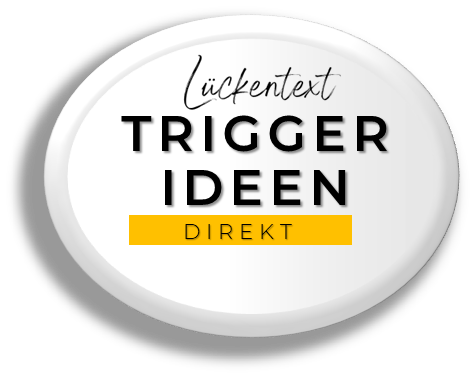 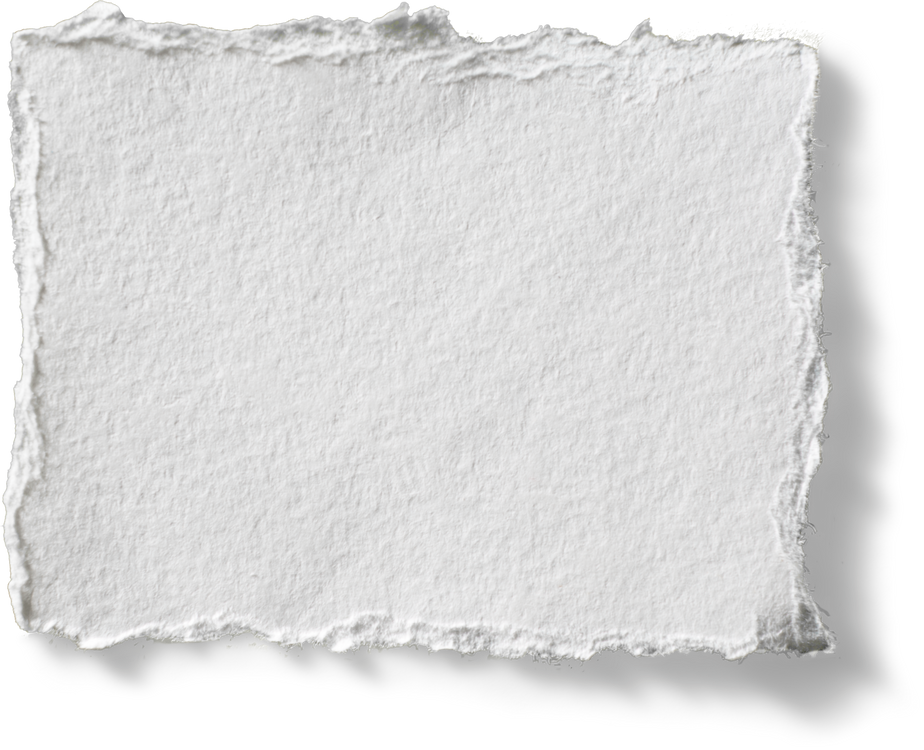 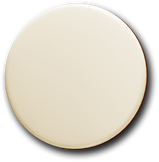 ÜBUNG
DIREKTE TRIGGER:
Level 1: Editiere den fertigen Trigger mit Strg+c und Strg+v
Level 2: Erstelle einen direkten Trigger und copy/paste ihn auf den Lücken
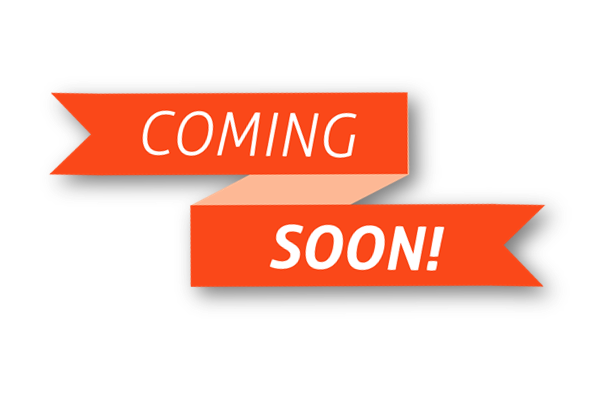 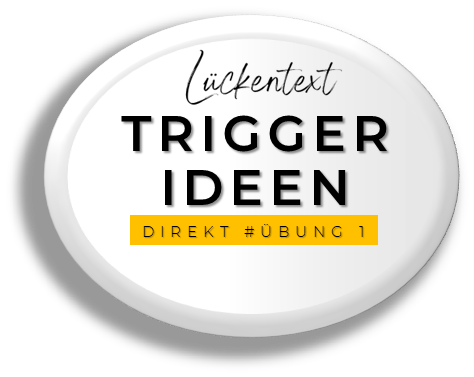 1.
Mund
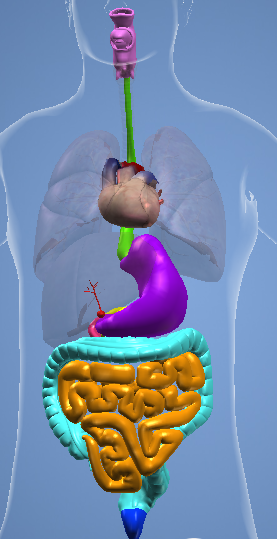 Speiseröhre
Magen
Dünndarm
Dickdarm
Mastdarm
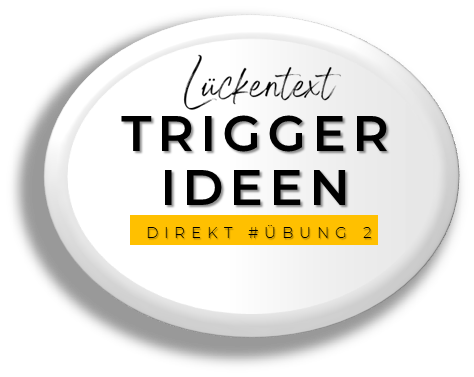 1.
Mund
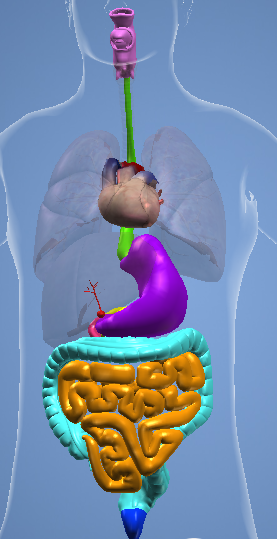 Speiseröhre
Magen
Dünndarm
Dickdarm
Mastdarm
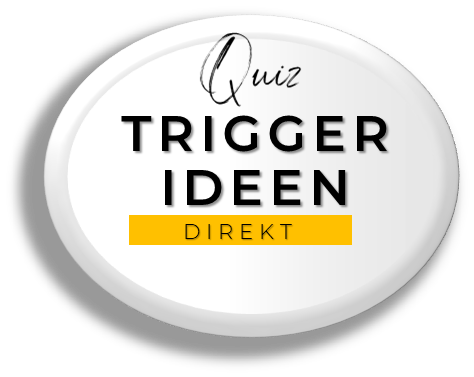 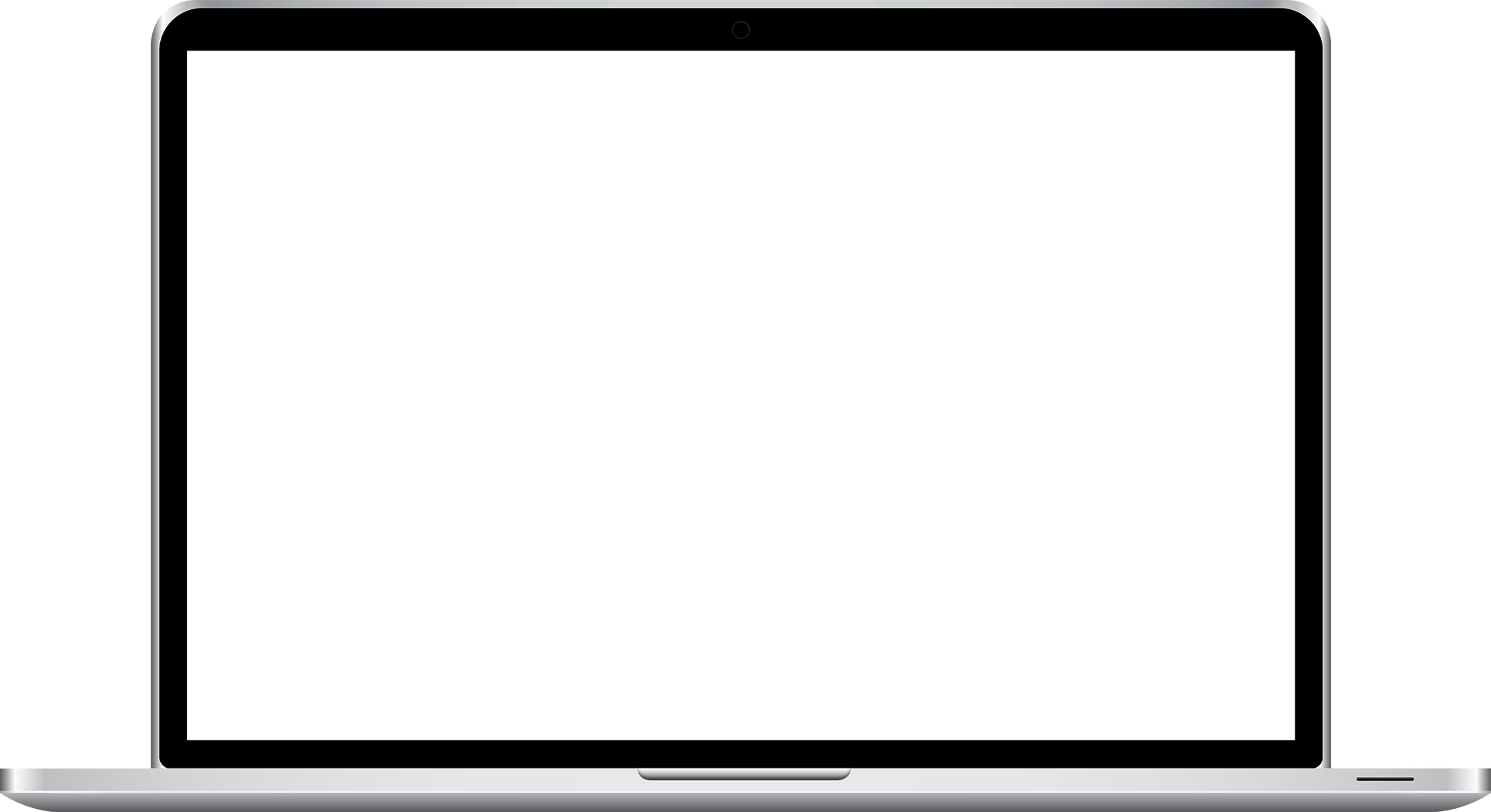 Die Hauptstadt von Deutschland ist ???
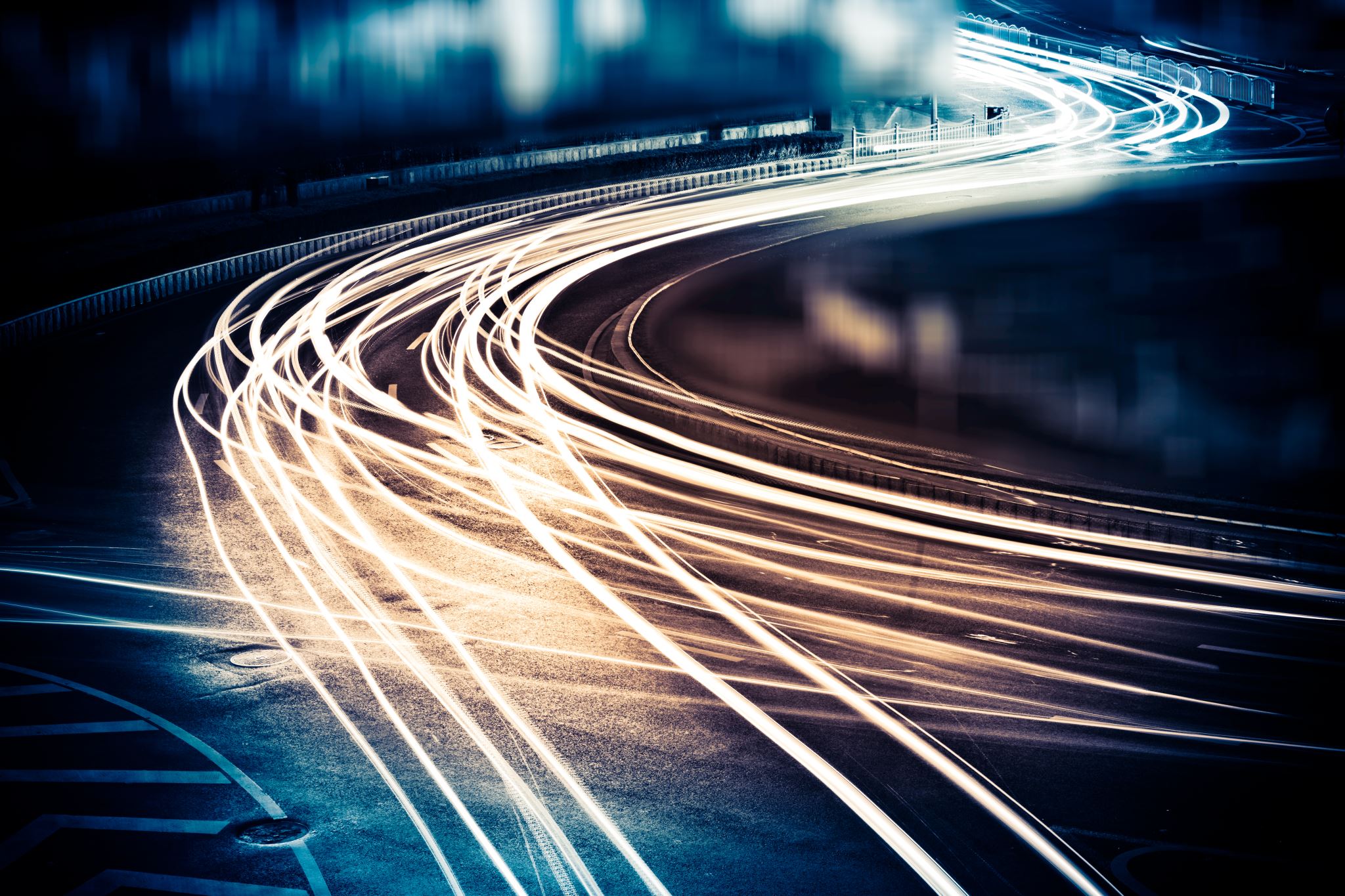 Berlin
Bern
Brüssel
Wien
Prag
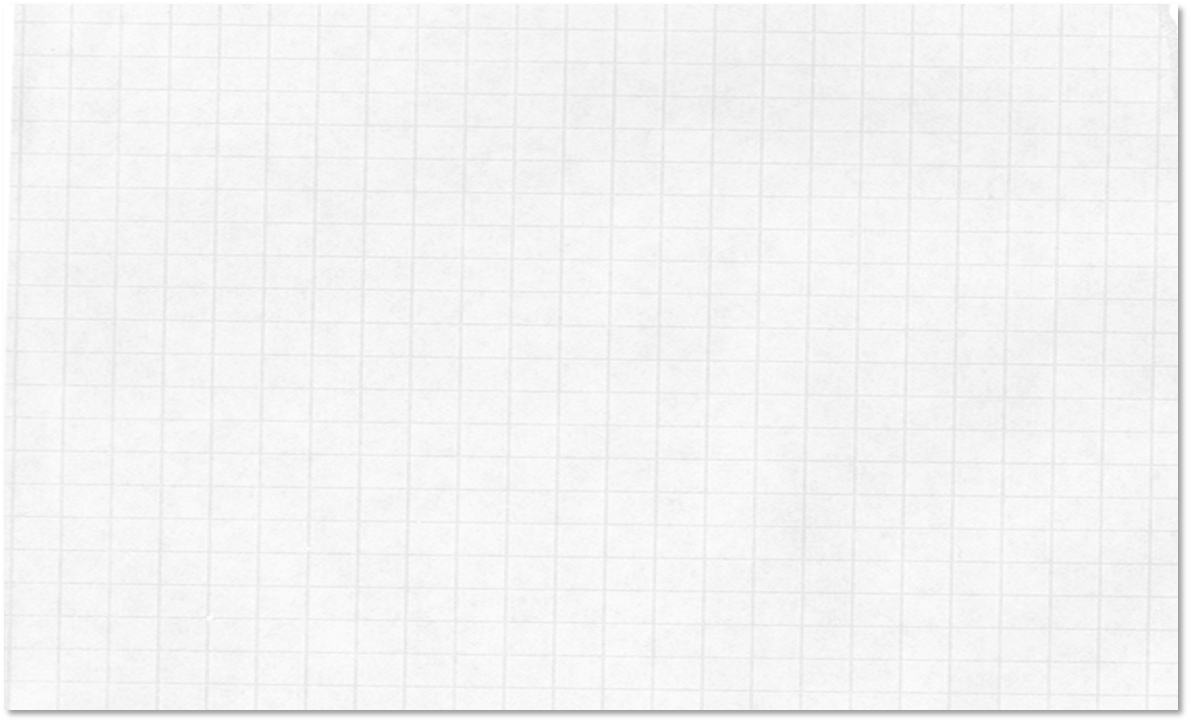 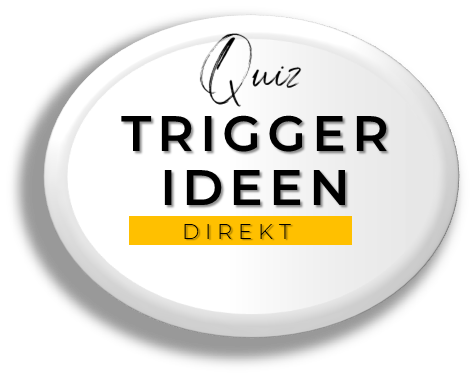 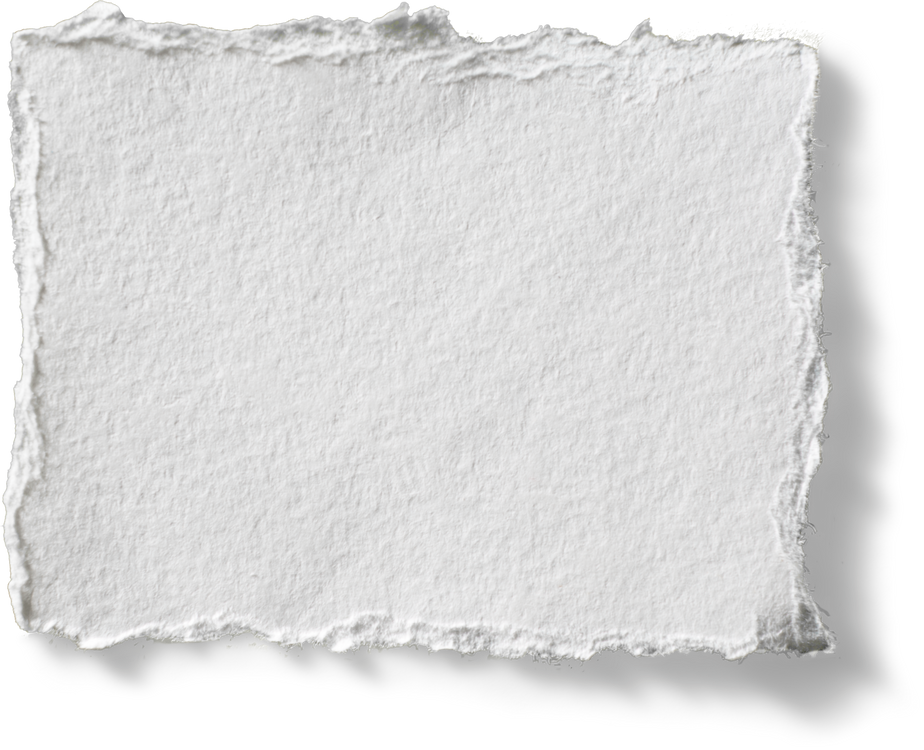 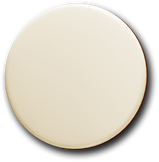 ÜBUNG
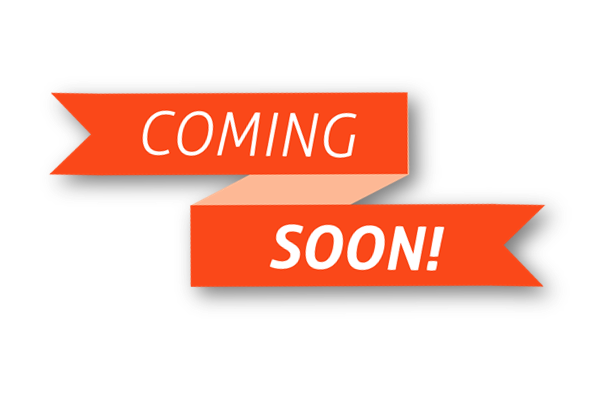 DIREKTE TRIGGER:
Level 1: Editiere die Farben der fertigen Trigger im Bereich Animationen – „Effektoptionen“
Level 2: Erstelle einen Farbentrigger und übertrage die Animation auf die restlichen Buttons
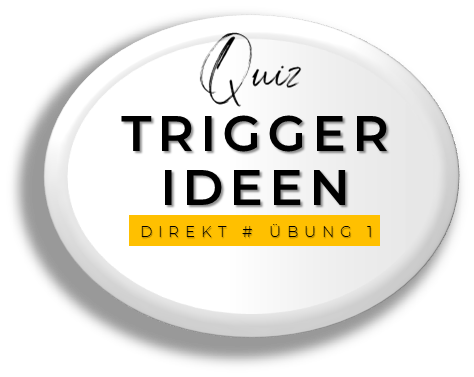 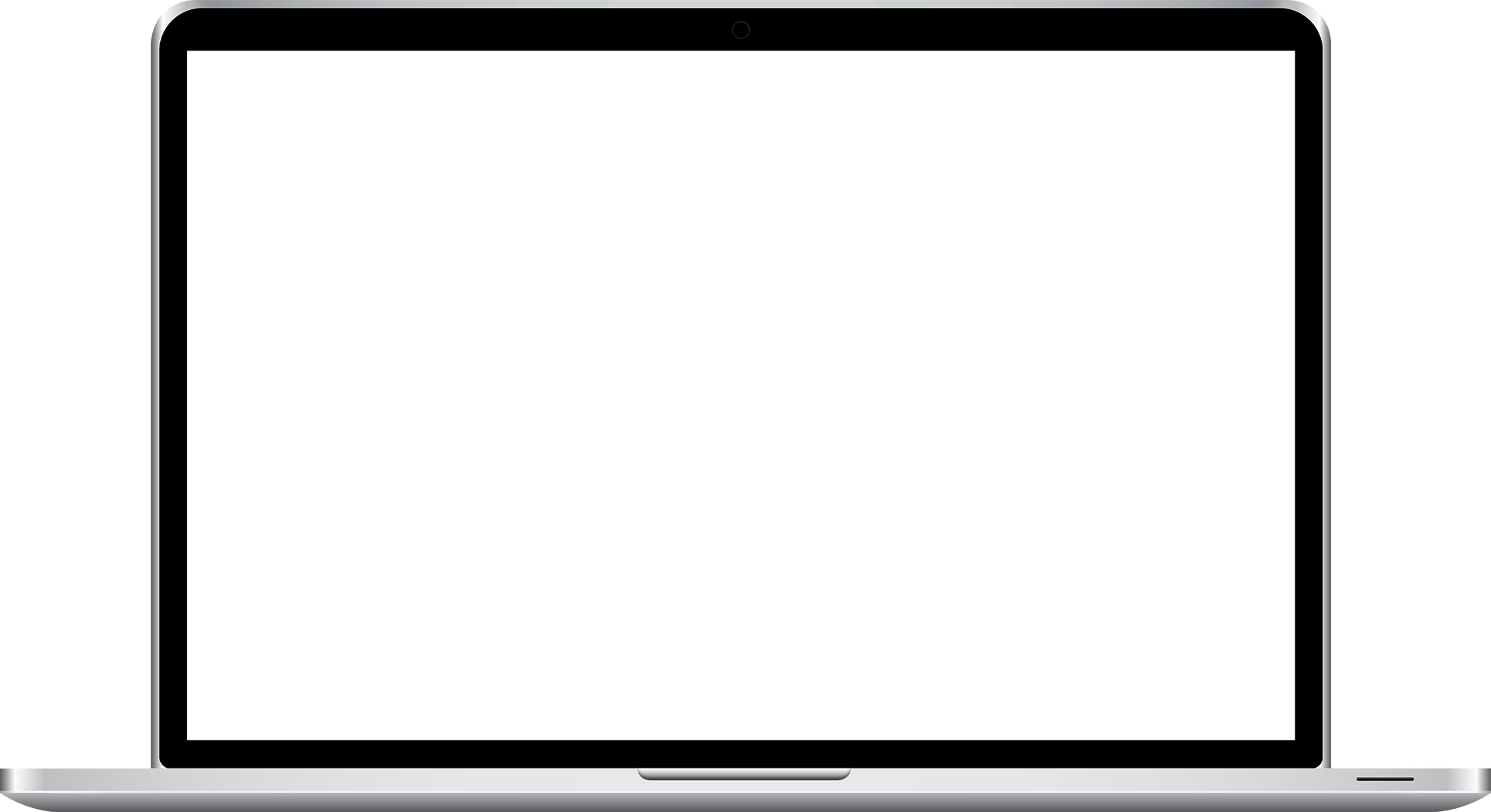 Die Hauptstadt von Deutschland ist ???
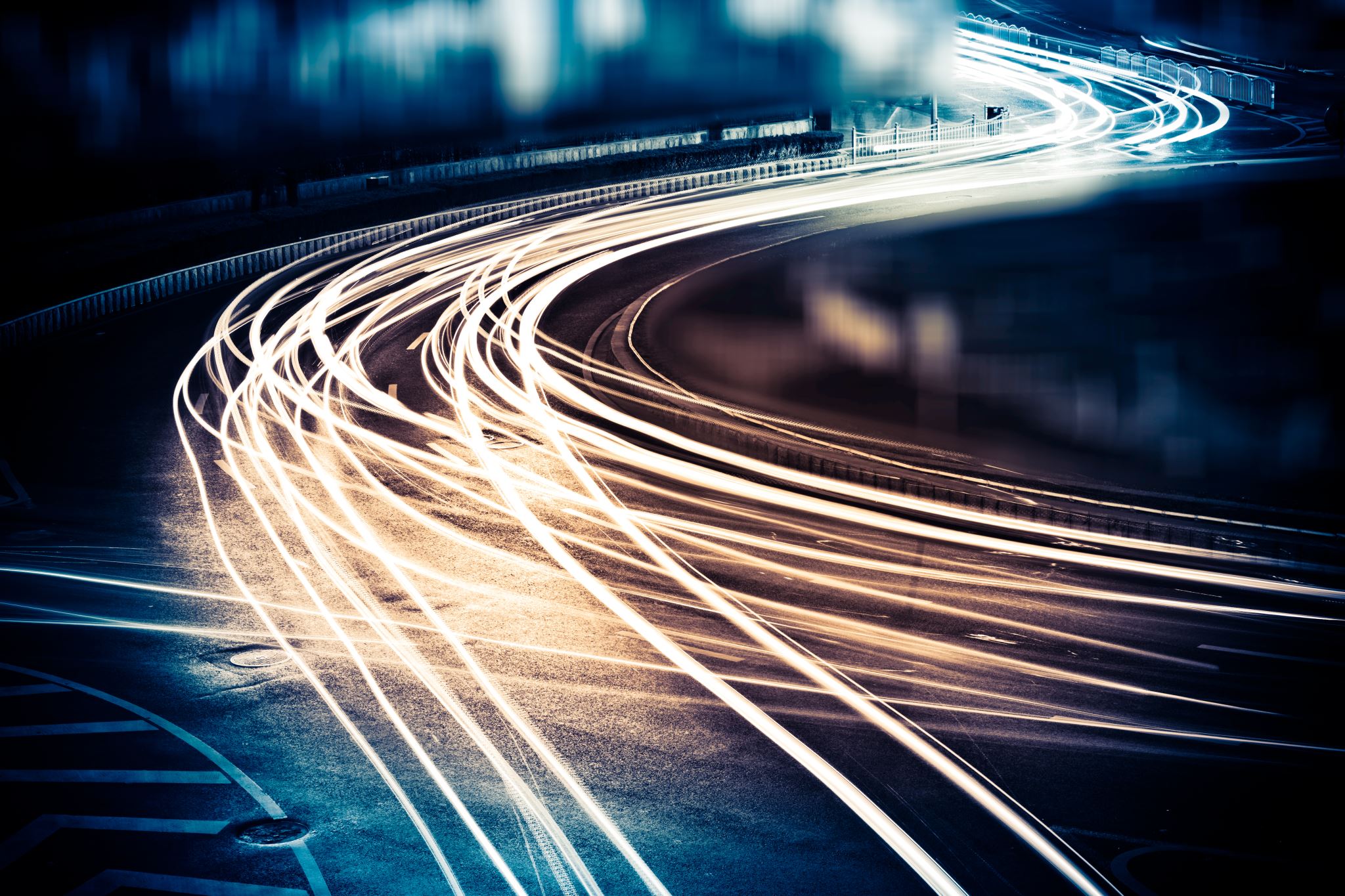 Berlin
Bern
Brüssel
Wien
Prag
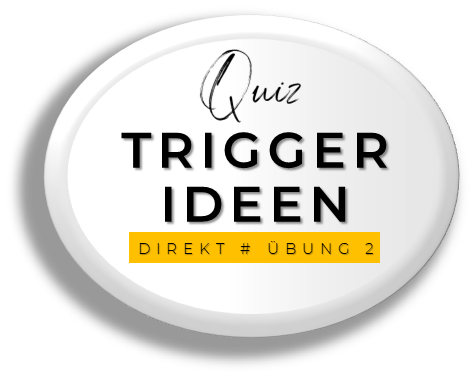 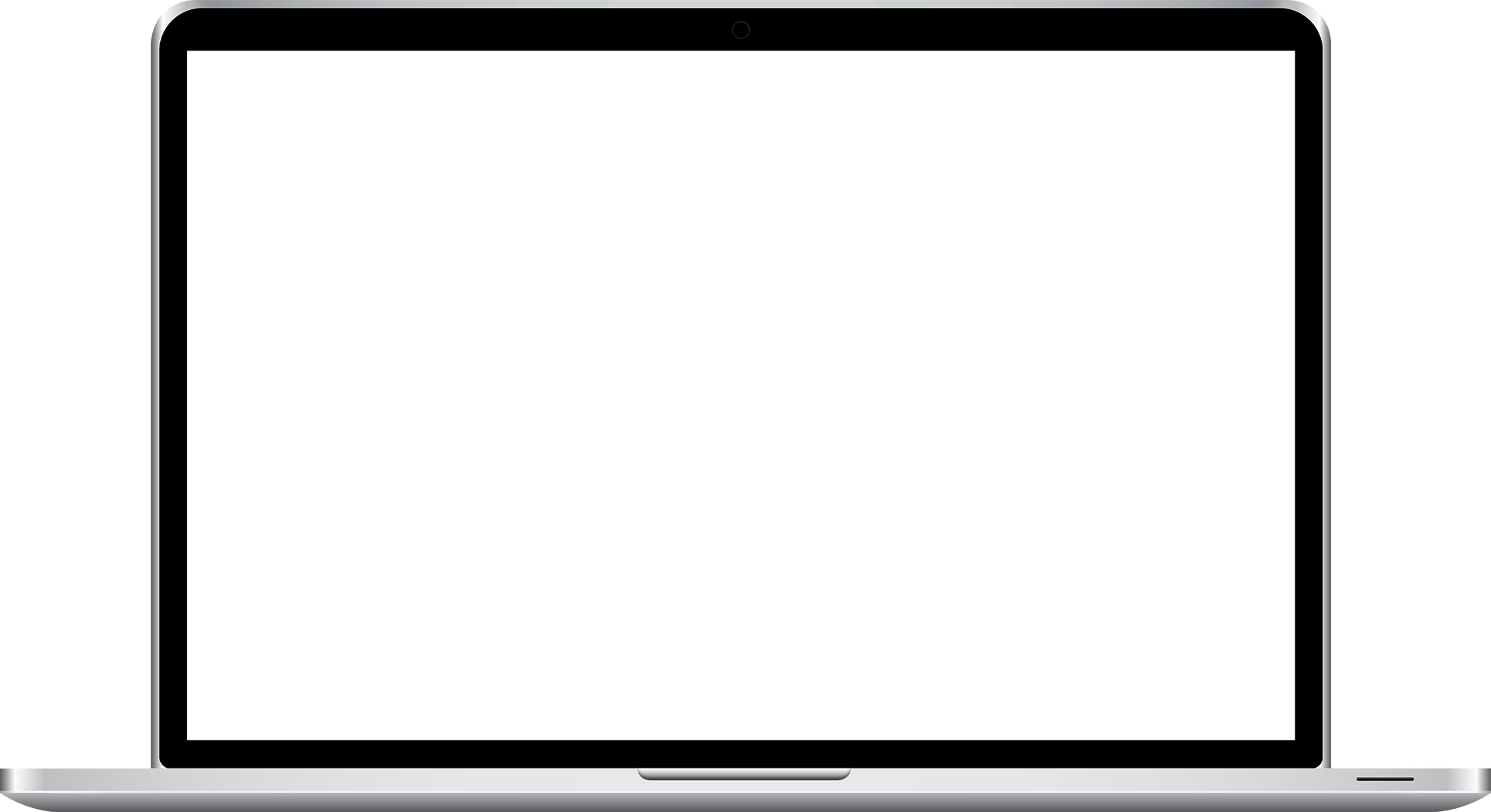 Die Hauptstadt von Deutschland ist ???
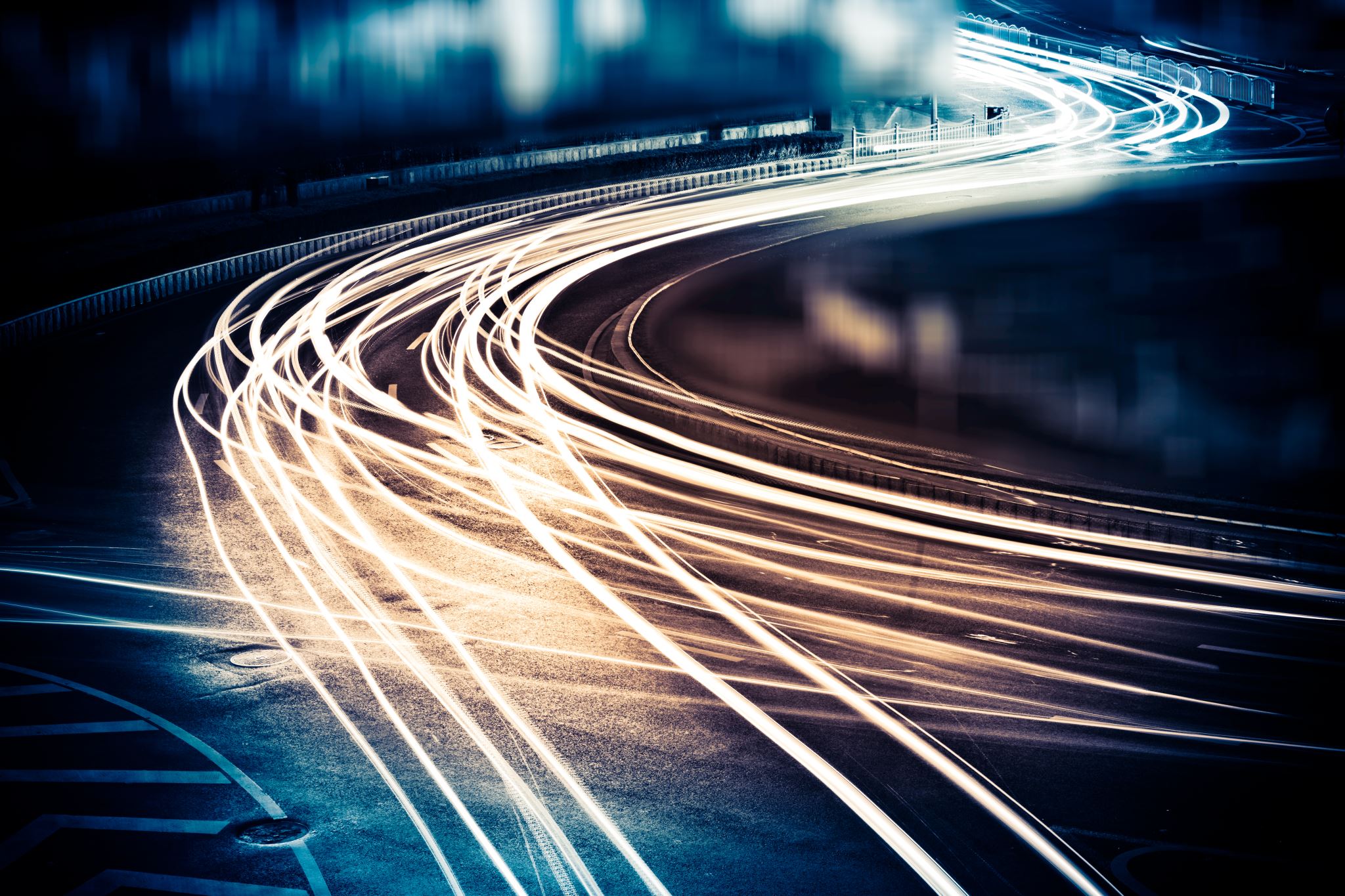 Berlin
Bern
Brüssel
Wien
Prag
Richtig oder falsch
Beurteile die Aussage
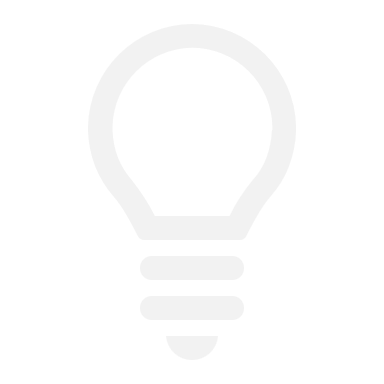 1
3
4
2
Powerpoint ist eine Allzweckwaffe
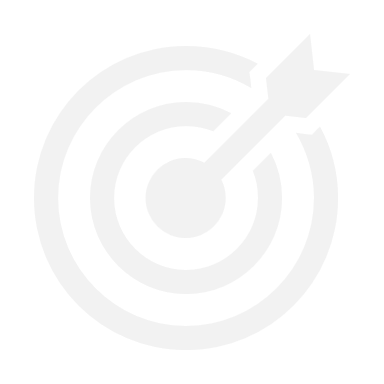 Powerpoint ist langweilig
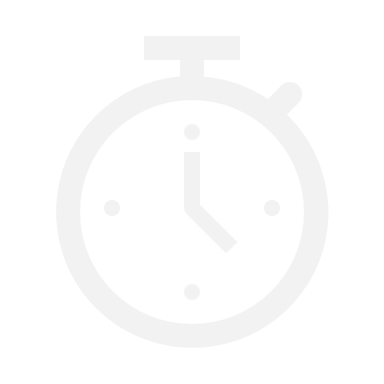 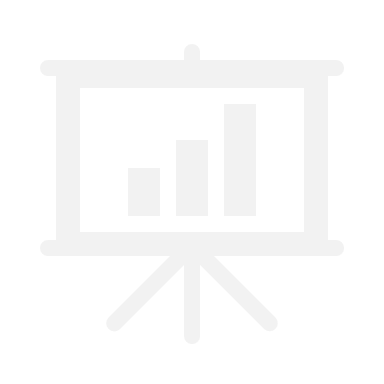 Platzhalter
Platzhalter
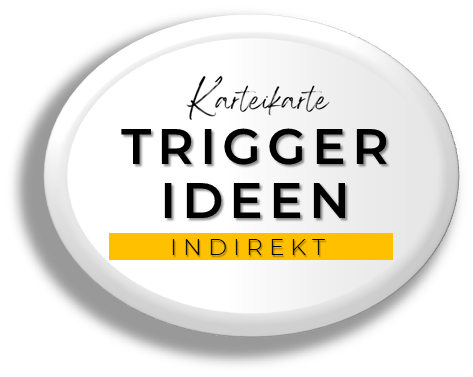 Österreich

Wien
England

London
Deutschland

Berlin
Belgien

Brüssel
Italien

Rom
Tschechien

Prag
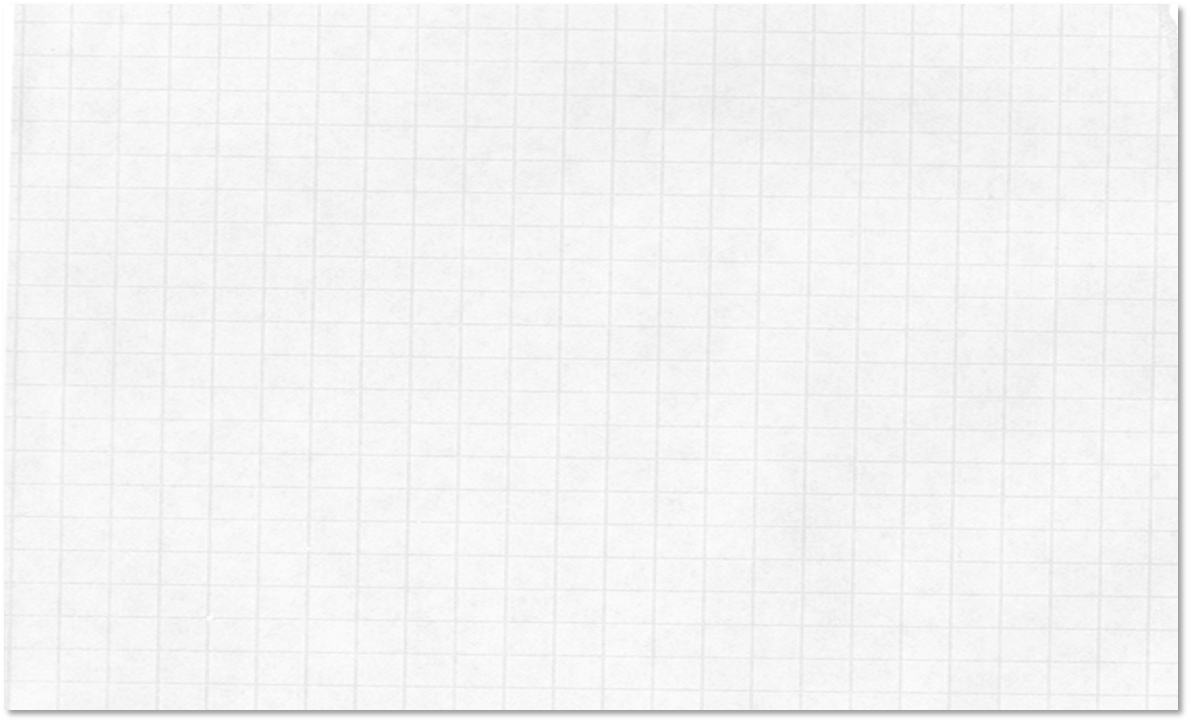 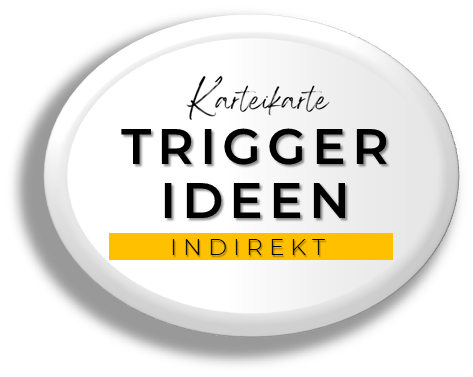 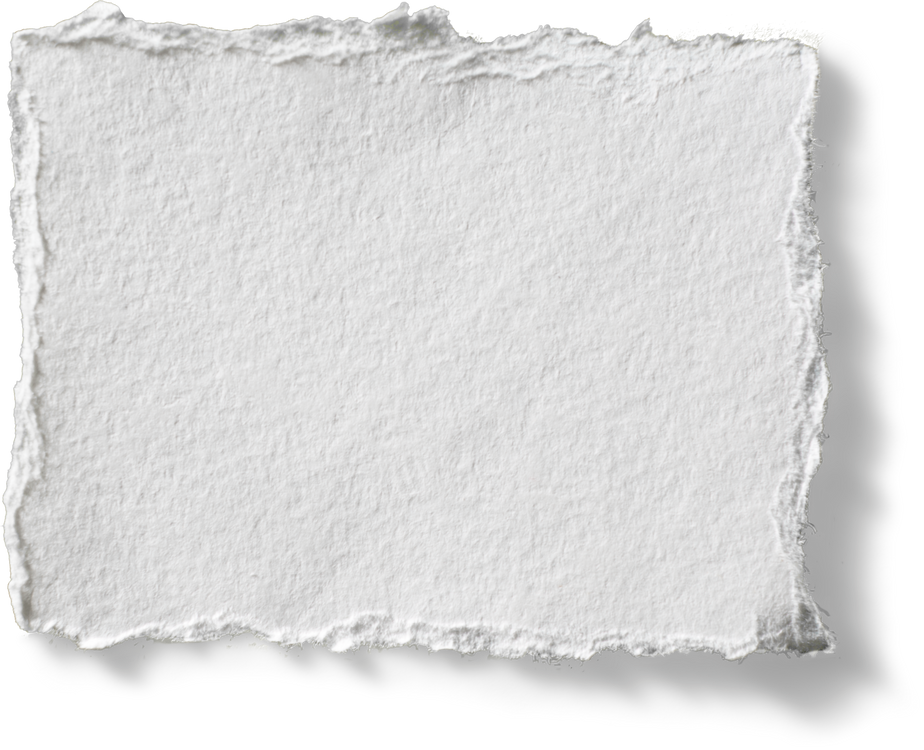 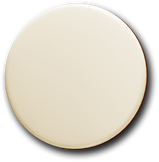 ÜBUNG
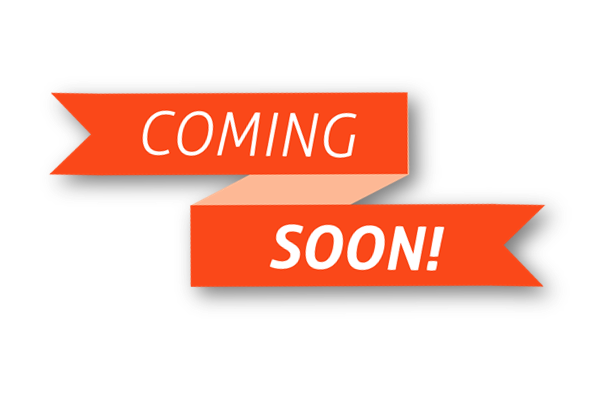 INDIREKTER / MEHRFACH TRIGGER:
Level 1: Editiere die Kärtchen mit der Überschreiben-funktion
Level 2: Erstelle einen Karteikartentrigger mit einer Eingangs- und einer Ausgangsanimation.
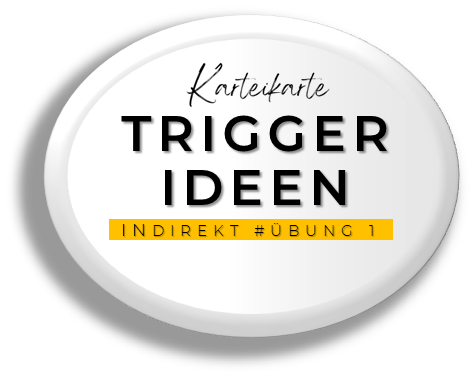 Österreich

Wien
England

London
Deutschland

Berlin
Platzhalter 

Platzhalter
Platzhalter

Platzhalter
Platzhalter

Platzhalter
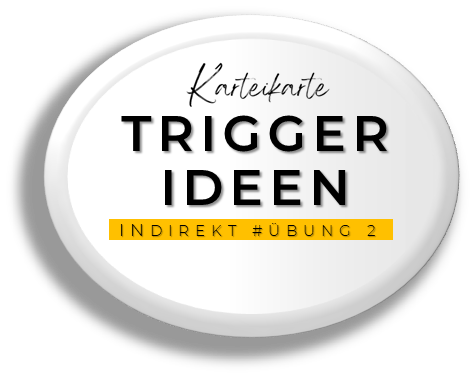 Deutschland

Berlin
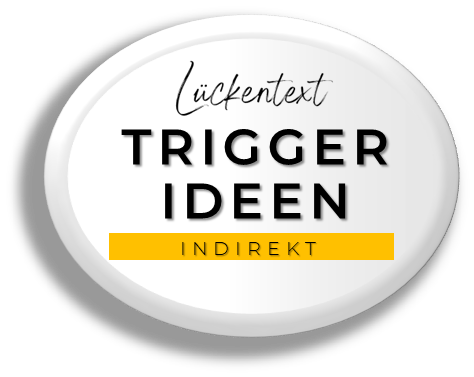 Mastdarm
1.
Mund
Mund
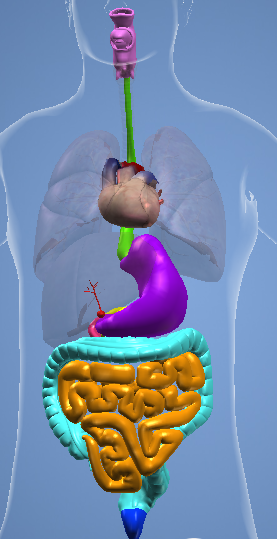 Speiseröhre
Magen
2.
Speiseröhre
Dünndarm
Dickdarm
3.
Magen
4.
Dünndarm
5.
Dickdarm
6.
Mastdarm
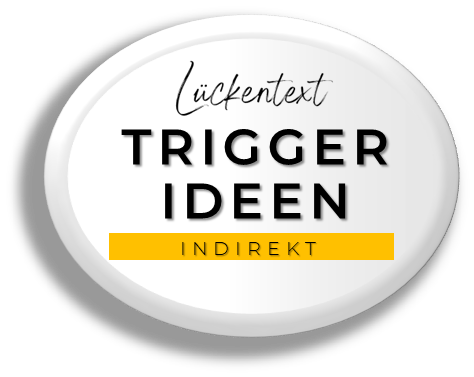 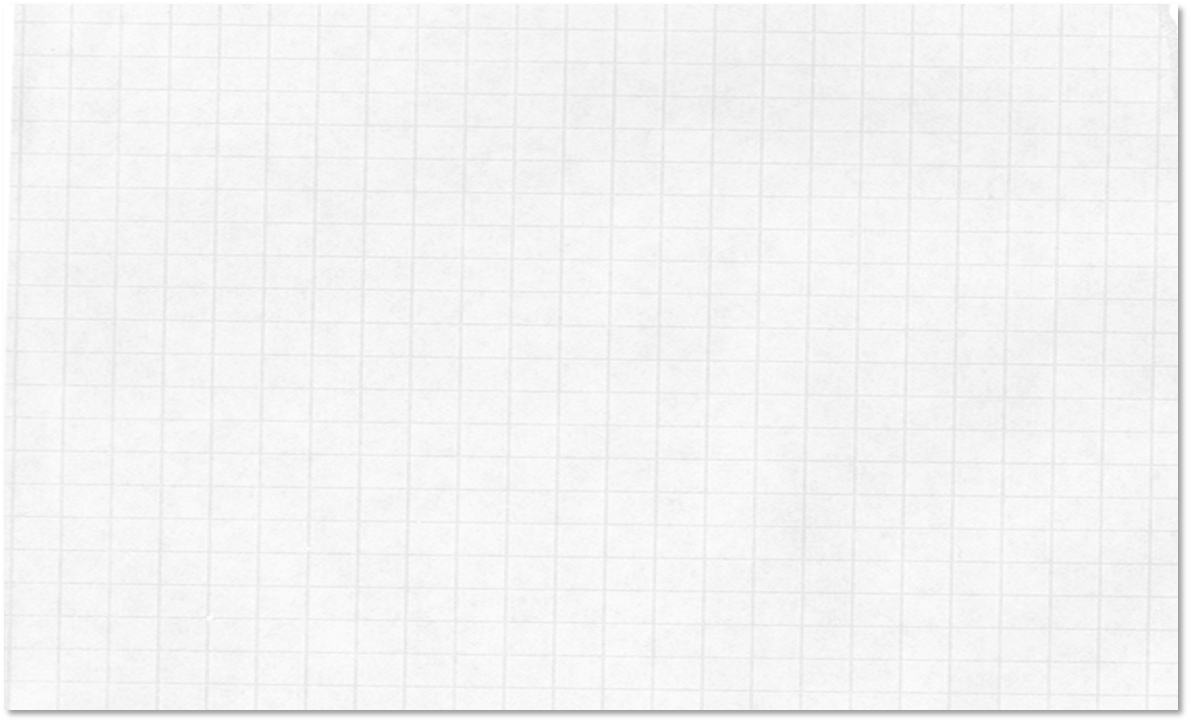 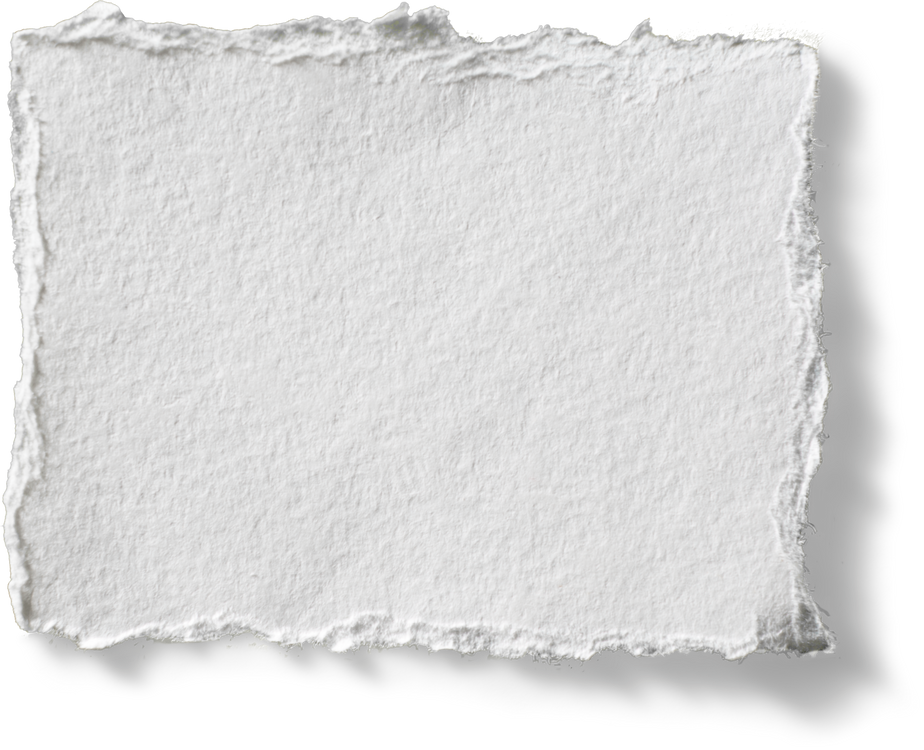 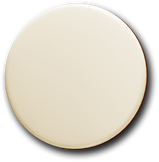 ÜBUNG
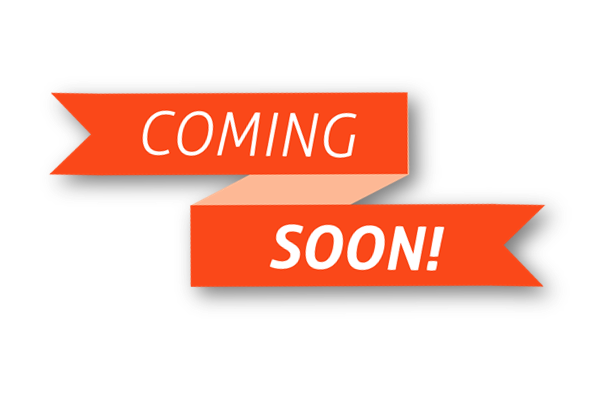 INDIREKTER TRIGGER:
Level 1: Editiere die Kärtchen mit der Überschreiben-funktion und copy/paste weitere Lösungen 
Level 2: Erstelle einen indirekten Trigger zum Erscheinen  der Lösung und erweitere diesen um eine Ausgangsanimation, wenn die Lösung eingeblendet wird.
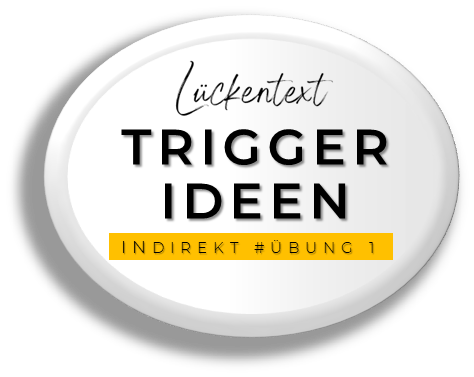 1.
Mund
Mund
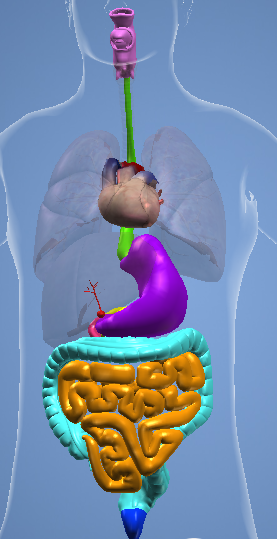 2.
3.
4.
5.
6.
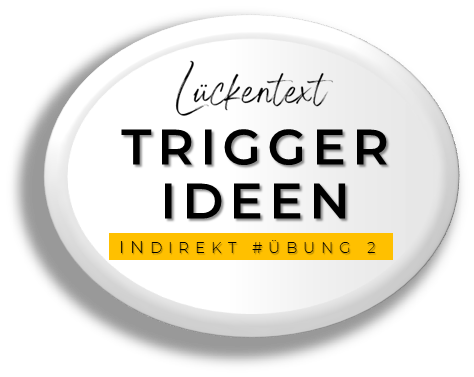 1.
Mund
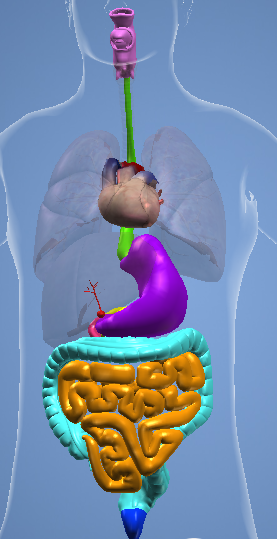 2.
3.
4.
5.
6.
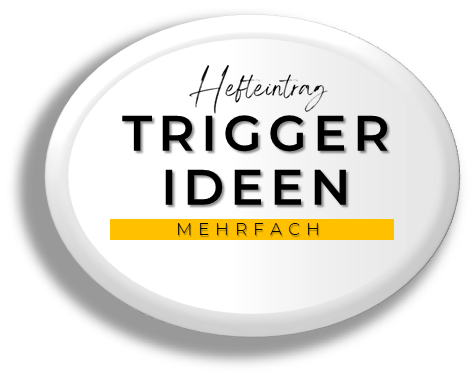 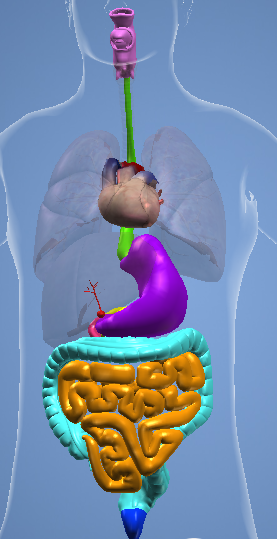 Funktion
Bestandteil
1
1. Mund
Zerkleinerung der Nahrung
2. Speiseröhre
Wellenförmige Bewegungen befördern Nahrung in Magen
2
3. Magen
Vermischung von Nahrungsbrei mit Magensaft
3
4. Dünndarm
Darmzotten nehmen Nährstoffe ins Blut auf
5. Dickdarm
4
Rückgewinnung von Wasser
5
6. Mastdarm
Speicherung des Kots
6
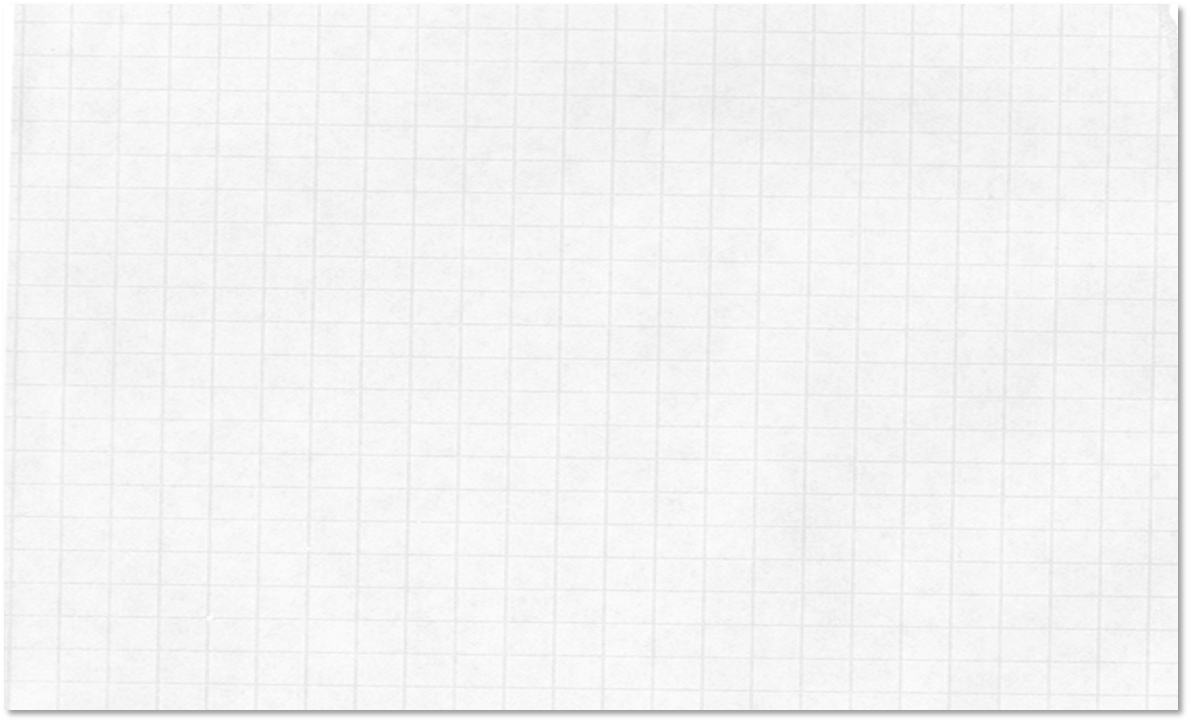 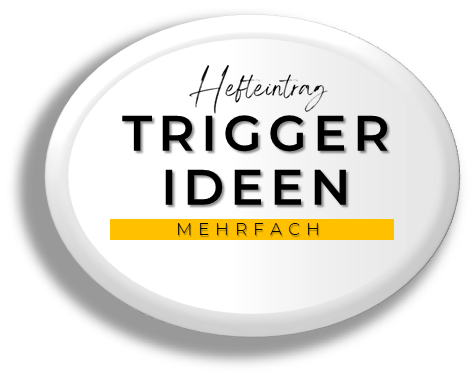 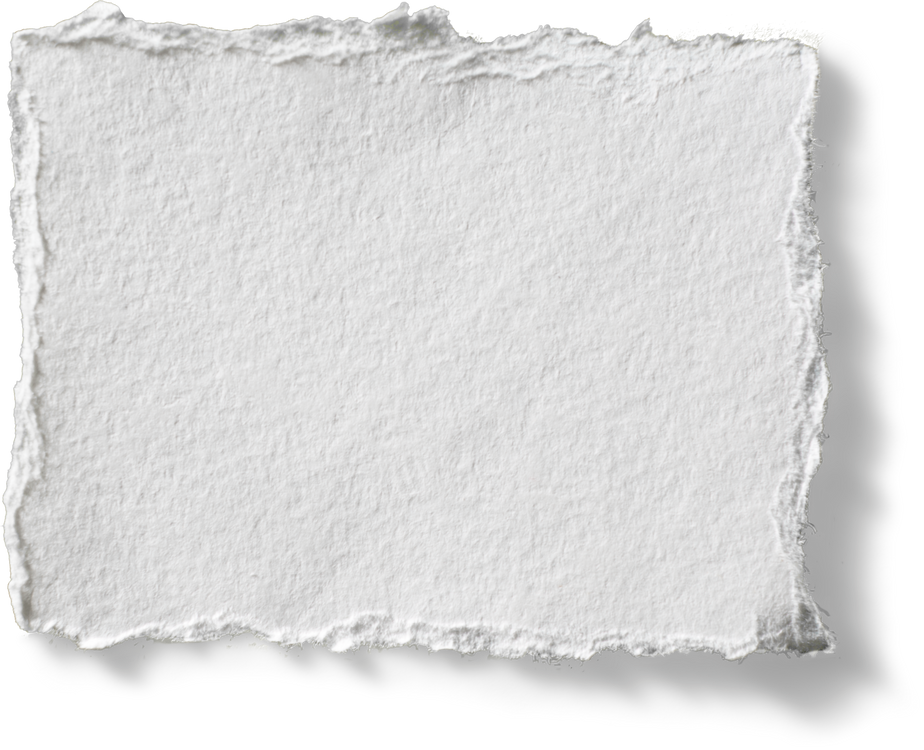 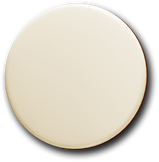 ÜBUNG
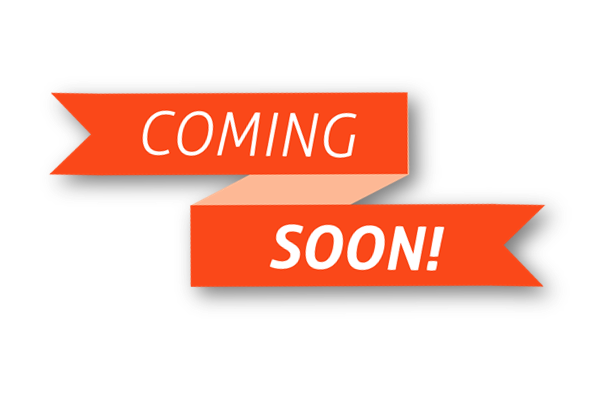 MEHRFACH TRIGGER:
Level 1: Editiere die Kärtchen mit der Überschreiben-funktion und copy/paste weitere Lösungen 
Level 2: Erstelle zwei getriggerte Eingangsanimationen auf den Button 1 und füge im Anschluss eine dritte Ausgangsanimation hinzu.
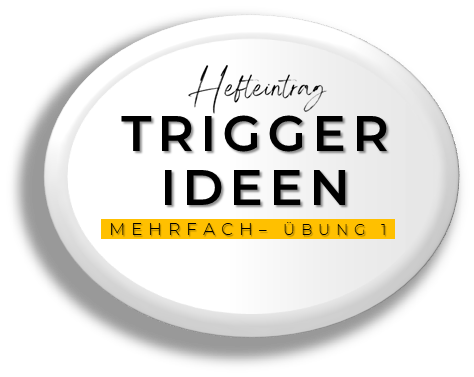 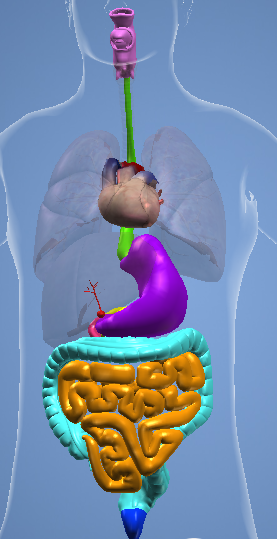 Funktion
Bestandteil
1. Mund
Zerkleinerung der Nahrung
1
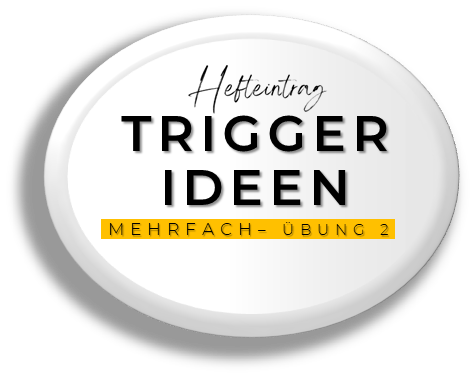 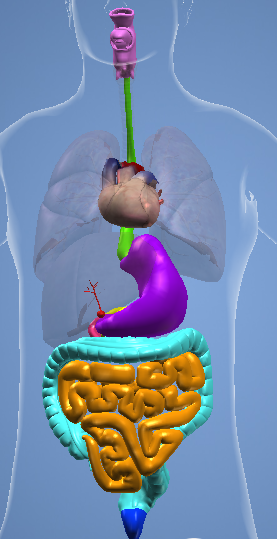 Funktion
Bestandteil
1
1. Mund
Zerkleinerung der Nahrung
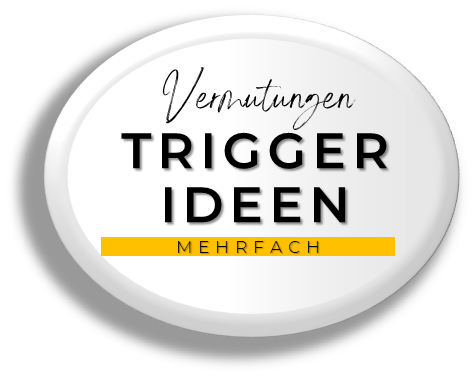 01
02
03
04
Jungtiere heißen Rehblitz
Fellfleck am Hintern heißt Siegel.
Rehe sind Pflanzen-fresser.
Männliches Reh heißt Ricke
x
x
x
ü
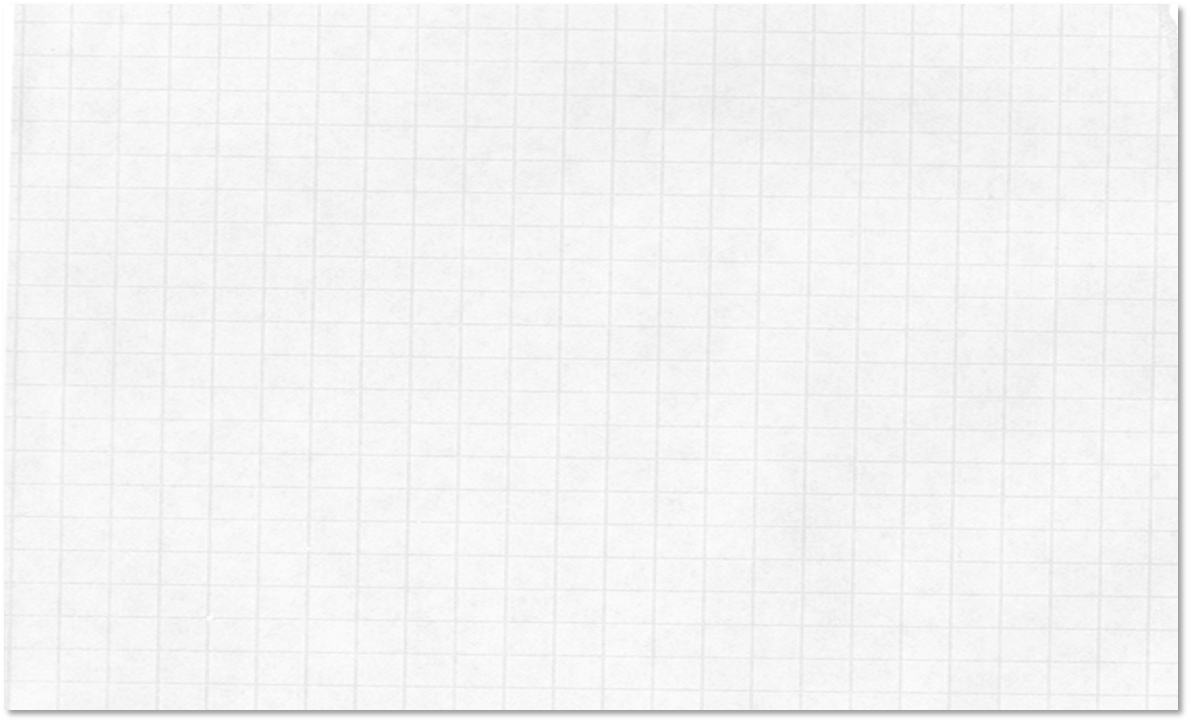 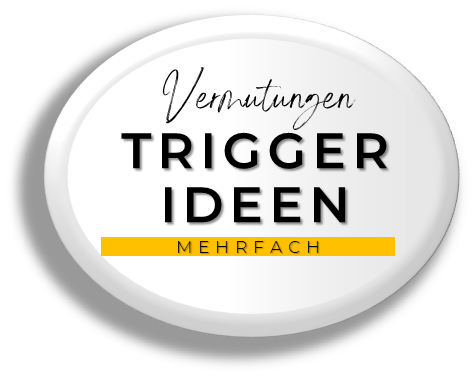 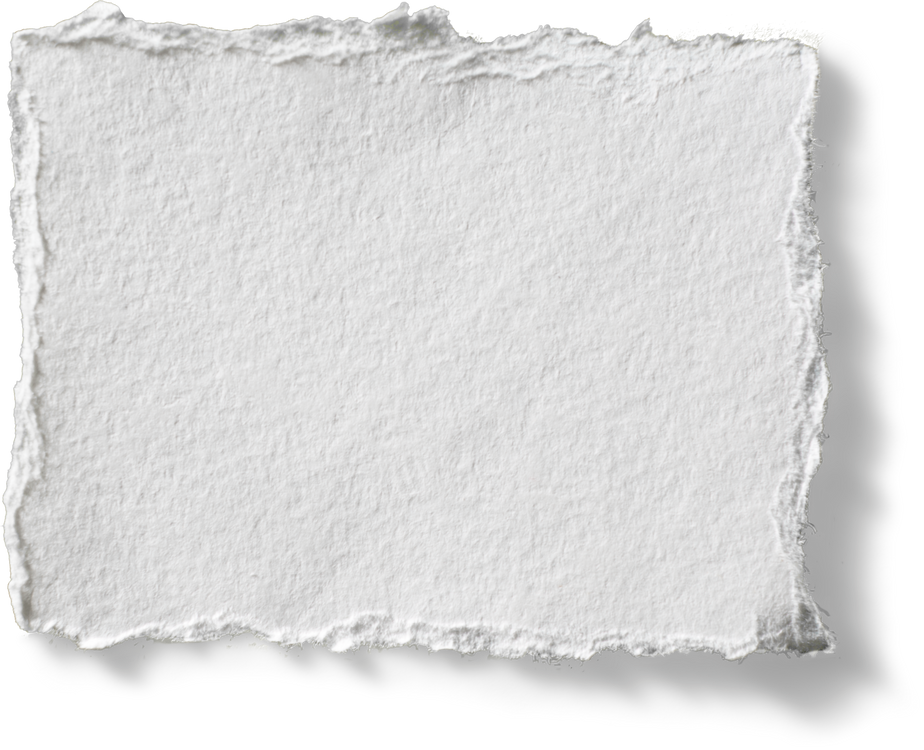 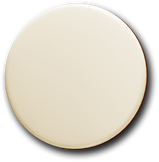 ÜBUNG
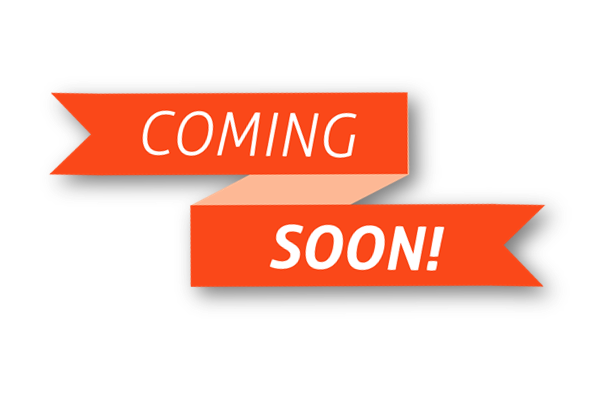 MEHRFACH TRIGGER:
Level 1: Editiere die Kärtchen mit der Überschreiben-funktion und ändere die Animationsreihenfolge der Lösungen
Level 2: Erstelle einen doppelten Farbentrigger mit den Farben grün und rot.
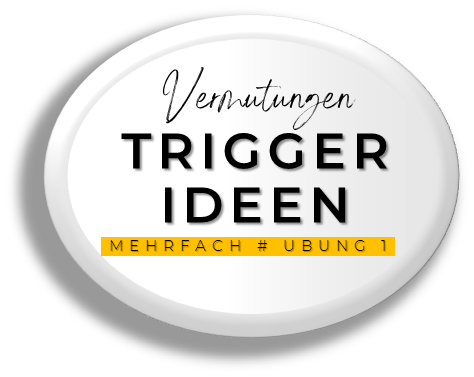 01
02
03
04
falsch
richtig
falsch
richtig
ü
ü
x
x
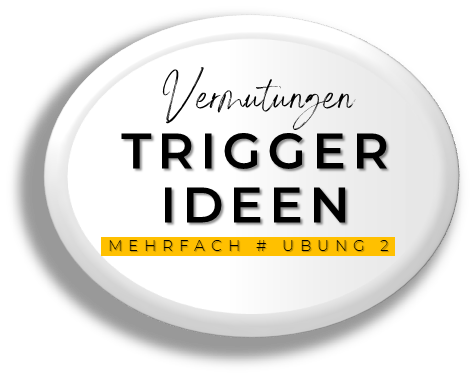 01
02
03
04
Jungtiere heißen Rehblitz
Fellfleck am Hintern heißt Siegel.
Rehe sind Pflanzen-fresser.
Männliches Reh heißt Ricke
x
ü
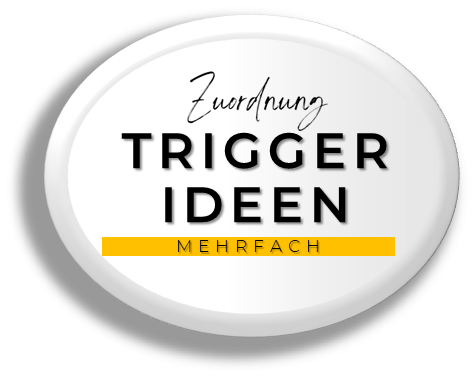 3.
Nebennieren
12.
Adrenalin
8.
Zuckerregulation
13.
Insulin
4.
Bauchspeicheldrüse
7.
Alarmbereitschaft
1.
Epiphyse
10.
Melatonin
6.
Stoffwechsel
2.
Schilddrüse
5.
Schlaf- Wachrhythmus
11.
Thyroxin
[Speaker Notes: Tagessatzhöhe Berechnung. Einkommen : 30]
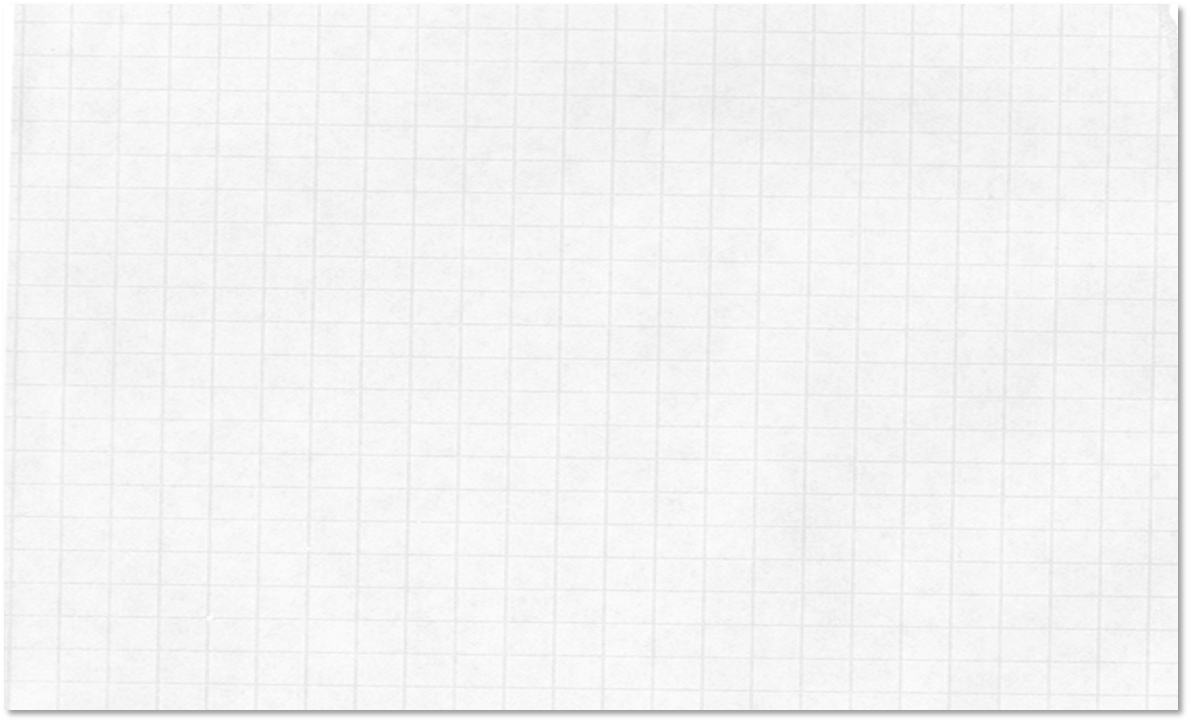 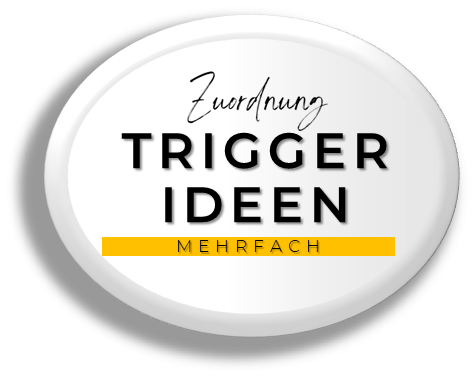 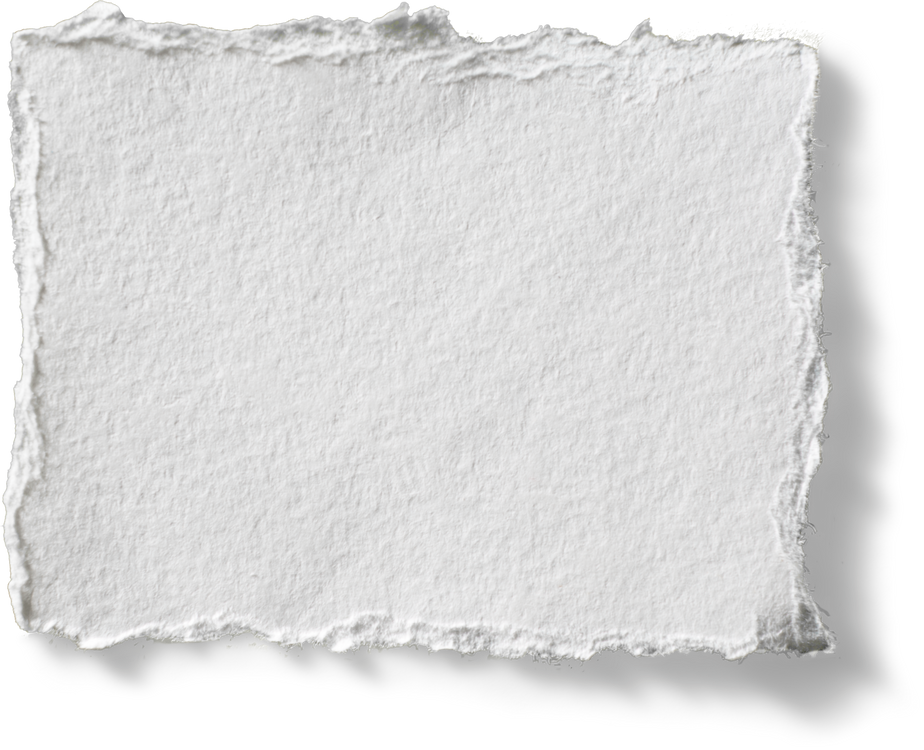 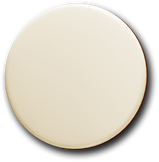 ÜBUNG
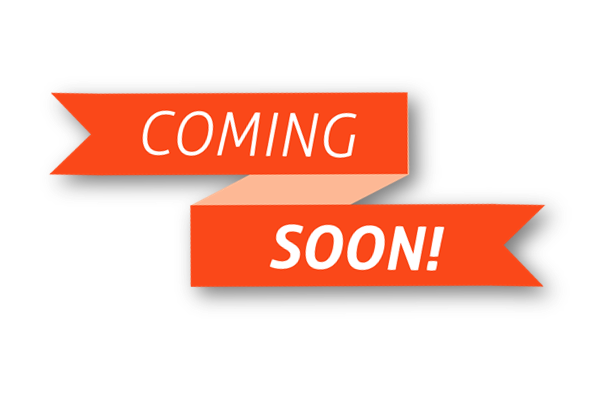 MEHRFACH TRIGGER:
Level 1: Editiere die Kärtchen mit der Überschreiben-funktion und ändere die Konturen im Formformat
Level 2: Erstelle eine Eingangs- und eine Ausgangsanimation und triggere diese auf das Kärtchen. Füge im Anschluss durch copy/Paste weitere Kärtchen hinzu.
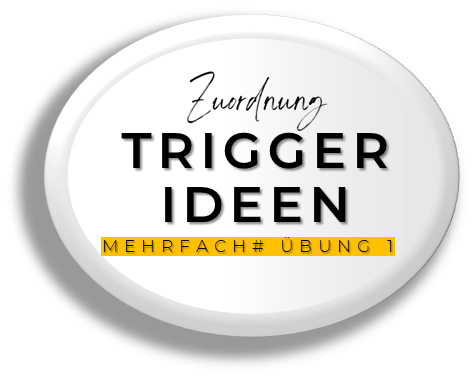 3.
Nebennieren
12.
Adrenalin
8.
Zuckerregulation
13.
Insulin
4.
Bauchspeicheldrüse
7.
Alarmbereitschaft
1.
Epiphyse
10.
Melatonin
6.
Stoffwechsel
2.
Schilddrüse
5.
Schlaf- Wachrhythmus
11.
Thyroxin
[Speaker Notes: Tagessatzhöhe Berechnung. Einkommen : 30]
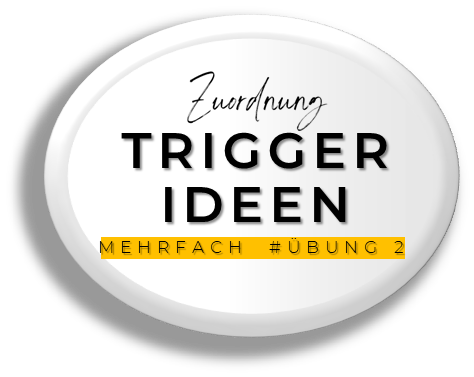 1.
Platzhalter
[Speaker Notes: Tagessatzhöhe Berechnung. Einkommen : 30]